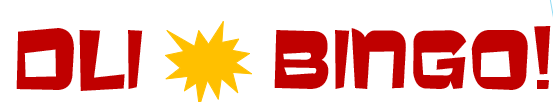 1
[Speaker Notes: Distribute BINGO cards, one to each table or small group.  Display and read one slide at a time.  Participants find the answer on their bingo card and either mark it with a pencil or, if you want to reuse the sheets, give them bingo markers.  After one table calls BINGO, check their answers.  If time permits, continue playing until another table calls BINGO.  You may not have time to go through all the questions.]
lag
English home language students may experience a _______ in English reading and writing skills.
poob qab
Cov tub ntxhais hais lus Askiv tom tsev yuav _________ me ntsis ntawm kev nyeem thiab sau ntawv thaum pib.
2
Kev kawm ob hom lus
___________________ txhob txwm muab ob hom me nyuam coj los kawm ua ke- xws li cov tub ntxhais uas paub hais lus Hmoob thiab cov tub ntxhais uas paub hais lus Askiv- kom tag nrho cov me nyuam paub hais ob hom tib si.

_________________  intentionally brings together children from two language groups – English home language and those who speak the partner language (e.g., Hmong).
Two-way immersion
3
For Hmong speakers and bilinguals, their level of Hmong depends on the continued use of Hmong _______ .

Rau cov tub ntxhais Hmoob, qhov uas lawv yuav keej lus Hmoob poob los ntawm seb lawv puas siv lus hmoob ________.
at home
tom tsev
4
Cov kev kawm (Programs)
______________________no tsim muaj los cawm los yog ceev cov neeg khab tej lus, tej kev lis kev cai thiab tej txuj ci cia.  Lawv tsuas qhib rau cov tub ntxhais kawm ntawv uas yog los ntawm caj ces ntawd xwb.  Nyob rau lub xeev Minnesota lawv muaj cov kev kawm cov khab Ojibwe thiab Dakota cov lus.
Indigenous language immersion
___________________________ programs are designed to revitalize endangered indigenous – or Native - cultures and languages.
5
Research shows that all DLI children – regardless of home language – prefer to use ______.
English
Kev tshawb fawb qhia tias cov me nyuam kawm ob hom lus, tsis hais yam lus twg. Lawv xum hais lus ________.
Askiv
6
Qhov kev kawm
______________ no yog tsim los qhia cov tub ntxhais uas hom lus lawv tham tom vaj tom tsev yog Askiv.
one-way immersion
A __________________ program is designed for learners whose home language is English.
7
Academic Achievement
The first goal of DLI Education:  ____________________
Lub hom phiaj thib ib ntawm kev kawm ob hom lus: _____________________
Kawm ntawv tau yooj yim
8
Cov me nyuam kawm ob hom lus kuj xeem tau ____________________________cov kawm Askiv xwb nyob rau kev xeem ntawm leb, keeb txuj (sciece) thiab lwm yam.
zoo ib yam los yog tseem zoo dua
DLI students, in general, achieve _______________________ in their academic subjects as similar students in English-only programs.
at the same level or higher
9
Developmental Bilingual
______________________ programs serve language learners with similar language and cultural backgrounds, for example, a group of students who speak Hmong at home.
Cov kev qhia ob ho lus
___________________no pab rau cov tub ntxhais uas txawj hais tib co lus thiab muaj kev lis kev cai zoo tib yam – muab piv txwv, Ib pab tub ntxhais uas hais lus Mev nyob tom vaj tom tsev.
10
Nyob hauv chav kawm ob hom lus (DLI classroom), 
_________________________ yus keeb kwm ces yeej sib ncab sib ncaws ua ke.
txoj kev kawm lus thiab kawm
language and culture
In the DLI classroom, __________________ are intertwined and are both highly valued.
11
Bilingulism and Biliteracy
The second goal of DLI Education: ______________________
Lub hom phiaj thib ob ntawm kev kawm ob hom lus:
________________________________________
Keej nyeem, keej sau thiab keej hais ob hom lus
12
Rau cov tub nthxais Hmoob uas kawm ob hom lus, thaum kawm mus txog rau __________ces lawv caum cuag cov tub ntxhais kawm chav Askiv xwb lawm.
qib 5 los 6
Hmong home language/bilingual students catch up to their English-speaking peers around grades _____.
5 or 6
13
Cultural Competence
The third goal of DLI Education: ___________________
Lub hom phiaj thib peb ntawm kev kawm ob hom lus:
_______________________________________________
Khaws tau haiv heeg keeb kwm thiab tej kev lis kev cai
14
Cov tub ntxhais siv lus hmoob tom tsev/uas paub ob hom lus yuav tsum tau txais kev kawm ntau xyoo uas ntej yuav siv tau lus Askiv npliag lias, tshwj xeeb yog thaum siv cov lus hauv _________.
kev kawm
Hmong home language/bilingual students need many years of formal instruction to acquire English proficiency, especially in terms of ________ language.
academic
15
cross-cultural attitudes
Positive ___________________  are frequently more common among DLI students.
Feem coob ntawm cov tub ntxhais nyob rau chav kawm obhom lus, lawv txawj coj tus cwj pwm zoo kom los _____________ ntau dua lwm cov kev qhia kawm ntawv ( programs).
sib haum xeeb
16
Txawm li cas los, cov tub ntxhais uas xub paub hais lus Askiv yuav tsum siv lus Hmoob ntau lub sij hawm tawm sab nrauv thiab mus kawm lus Hmoob ntxiv kom dhau ______.
qib 12
English home language students need to be given many opportunities to use Hmong outside of the classroom and beyond ________.
Grade 12
17